Makroekonomie IIModel IS-LM a účinnost monetární a fiskální politikyXMAK2
10. 10. 2023
Olomouc
Autor: Ing. Jaroslav Škrabal, Ph.D.
Fiskální politika
Fiskální politika ovlivňuje tvar a polohu křivky IS, tedy rovnováhu na trhu zboží a služeb. 
To vše za předpokladu, že podmínky, za kterých je konstruována křivka LM zůstanou nezměněny.
2/36
Fiskální expanze
Fiskální expanze může způsobit posun křivky IS nebo změnu jejího sklonu. 
Mezi opatření fiskální expanze řadíme: 
zvýšení vládních nákupů zboží a služeb (G), 
zvýšení transferových plateb (TR), 
snížení autonomních daní (Ta), 
snížení sazby důchodové daně (t).
3/36
Fiskální expanze
Tato opatření mají na křivku IS následující vliv. 
Posun křivky způsobuje kladná změna složek autonomních výdajů, tedy vládních výdajů, transferů a autonomních daní. 
Naopak změnu sklonu způsobuje snížení sazby důchodové daně.
4/36
Fiskální expanze
Fiskální expanzi neboli expanzivní fiskální politiku uplatňuje vláda tehdy, pokud je jejím cílem zvýšit úroveň rovnovážného produktu v ekonomice. 
Cílem vlády může být také zvýšení zaměstnanosti, ale toho dosáhne stejným způsobem, protože s růstem produktu roste také zaměstnanost.
5/36
Restriktivní fiskální politika
Fiskální restrikce je opakem fiskální expanze. 
Jedná se o taková vládní opatření, která mají za úkol přibrzdit přehřátý ekonomický růst, brzdit inflační procesy vyvolané nadměrnou agregátní poptávkou, popřípadě snížit rozpočtový deficit.
6/36
Restriktivní fiskální politika
Mezi opatření fiskální restrikce řadíme: 
snížení vládních nákupů zboží a služeb (G), 
snížení transferových plateb (TR), 
zvýšení autonomních daní (Ta), 
zvýšení sazby důchodové daně (t).
7/36
Restriktivní fiskální politika
Vlivy na polohu a sklon křivky IS jsou stejné jako u fiskální expanze. 
Posun křivky způsobuje snížení vládních výdajů, snížení transferových plateb a zvýšení autonomních daní. 
Změnu sklonu způsobuje zvýšení sazby důchodové daně.
8/36
Účinnost fiskální politiky - fiskální expanze
Zvýšení G, TR či snížení T
i
LM
E1
i1
Vytěsňovací efekt: podstata je, když se cena zvyšuje, produkt se zvýší, poptávka se zvýší a zvýší se úroková míra a to vede k poklesu investic a to se projeví do produktu. Méně se investuje do strojů a méně se vyrobí.
E0
E2
i0
IS1
αGΔA
IS0
Vytěsňovací efekt
γΔA
Y0
Y2
Y
Y1
↑G → ↑AD → ↑Y(Y2) → ↑D po RPZ (reálné peněžní zůstatky) → ↑i → ↓I → ↓ AD ↓ → ↓Y(Y1) = vytěsňovací efekt
9/36
Účinnost fiskální politiky – Křivka LM je horizontální
Past likvidity je případ, kdy je křivka LM horizontální.
Citlivost poptávky po penězích na úrokovou míru je vysoká a blíží se nekonečnu (h → ∞).
Fiskální politika bude v tomto případě maximálně účinná, neboť multiplikátor fiskální politiky (γ) je stejný jako multiplikátor vládních výdajů (αG), proto nedojde k žádnému vytěsňovacímu efektu
10/36
Účinnost FP v případě pasti likvidity
Graf fiskální restrikce – snížení G, TR nebo zvýšení T
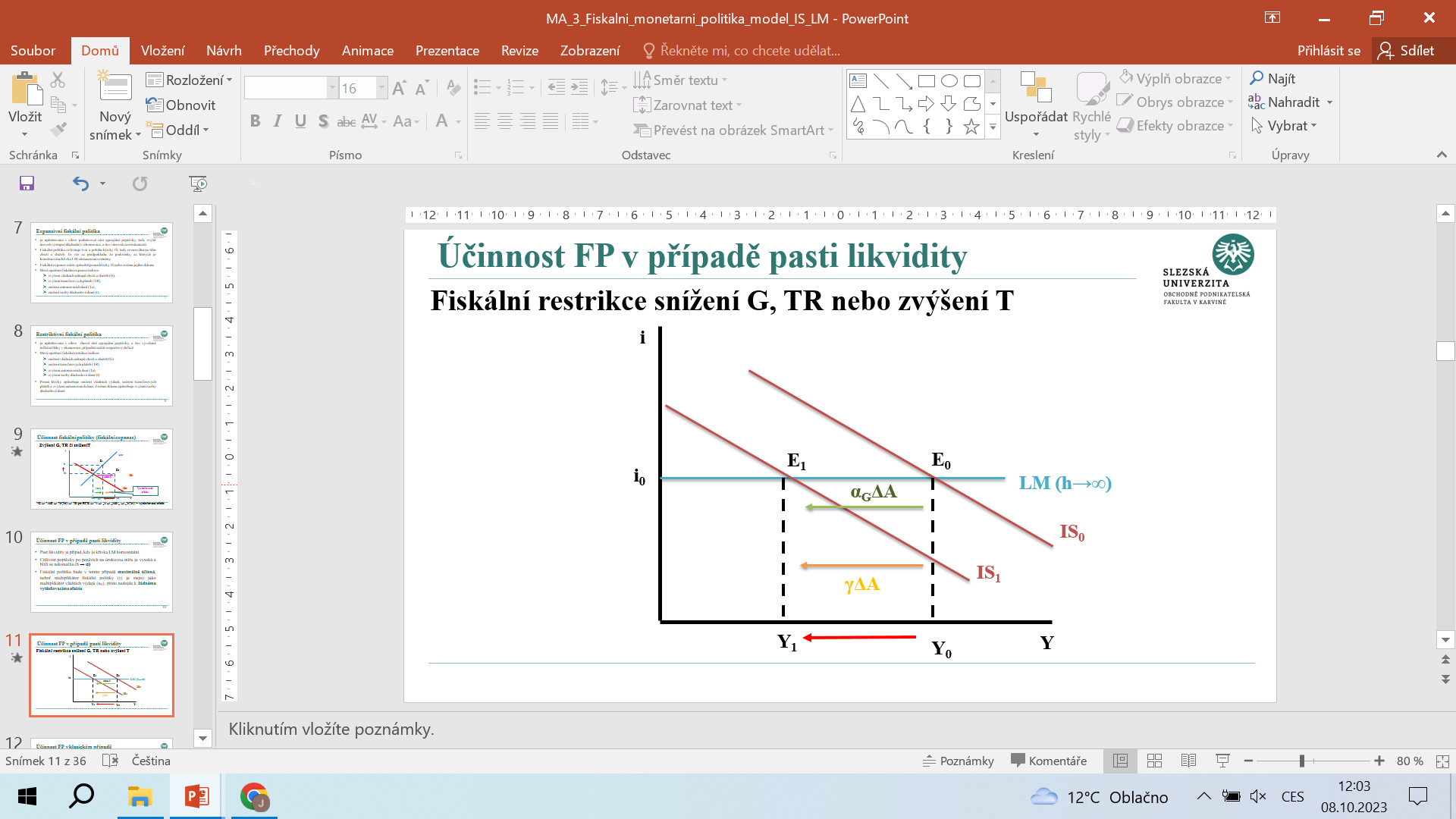 11/36
Účinnost fiskální politiky – Křivka LM je vertikální
Klasický případ je situace, kdy je křivka LM vertikální.
Citlivost poptávky po penězích na úrokovou míru je nulová (h=0).
Fiskální politika bude v tomto případě naprosto neúčinná, protože v důsledku nulové citlivosti se neuvolní žádné dodatečné peníze, které by vytvořily prostor pro vyšší úroveň důchodu. Velikost důchodu je tak plně determinována nabídkou peněz a ta je, jak již víme, konstantní. 
Vytěsňovací efekt je tak úplný, protože jedna  koruna vládních výdajů vytěsní jednu korunu soukromých autonomních výdajů
12/36
Účinnost fiskální politiky v klasickém případě
Graf fiskální restrikce snížení G, TR nebo zvýšení T
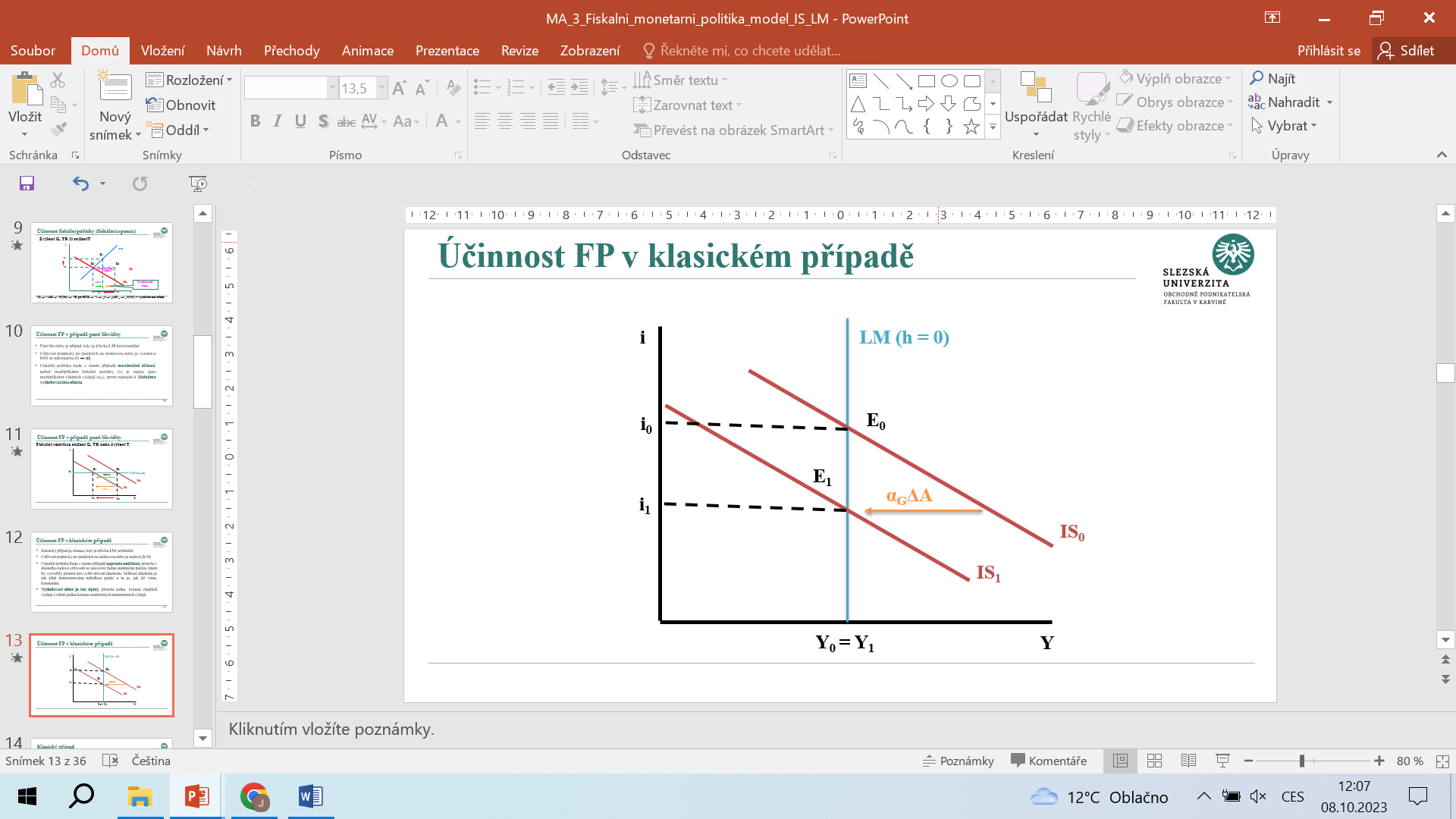 13/36
Klasický případ
Klasická ekonomie odvozuje poptávku po penězích na základě kvantitativní teorie peněz (rovnice směny: M*V = P*Y)
Poptávka po penězích:    L = k*Y – h*i
Jestliže h = 0 → L = k*Y
Podmínka rovnováhy na trhu peněz:  M/P  = k*Y 
			            potom: Y = 1/k * M/P
Kde:   1/k… rychlost oběhu peněz v ekonomice (V)
	        … je konstanta (stálá rychlost oběhu peněz)
Velikost důchodu v ekonomice je ovlivněna nabídkou reálných peněžních zůstatků a výší koeficientu 1/k
14/36
Účinnost fiskální politiky
15/36
Monetární politika
Monetární politiku provádí centrální banka, která prostřednictvím kontroly zásoby nominálních peněz (předpoklad modelu IS-LM) nebo prostřednictvím pohybu úrokové míry může ovlivňovat ekonomiku. 
Je zřejmé, že v daném období nemůže centrální banka usilovat o kontrolu pohybu peněžní zásoby a současně sledovat cíl, aby se úroková sazba rovnala „žádoucí“ úrokové sazbě. 
Centrální banka si musí zvolit vždy pouze jeden cíl, tímto problémem se budeme zabývat v jedné ze subkapitol.
16/36
Monetární politika
Přímé nástroje (administrativní)
selektivní, adresné a administrativní zásahy centrální banky, jejichž cílem je ovlivnění úvěrových možností komerčních bank a jejich likvidity
Pravidla likvidity, úvěrové kontigenty, úrokové limity, povinné vklady, doporučení, výzvy a dohody
Nepřímé nástroje
jsou charakteristické plošným působením a představují tedy vytvoření stejných podmínek pro jednotlivé komerční banky
Povinné minimální rezervy, operace na volném trhu, diskontní sazba, reeskont směnek a lombardní úvěr, konverze měny a swapové operace, intervence na devizových trzích.
17/36
Monetární expanze
Za expanzivní monetární politiku neboli monetární expanzi označujeme takové kroky centrální banky, které vedou ke zvyšování nominální zásoby peněz v ekonomice s cílem zvýšit úroveň rovnovážného důchodu (s tím souvisí také zvyšování zaměstnanosti).
18/36
Monetární expanze
Mezi činnosti, které k tomuto cíli vedou patří např.: 
snižování povinných minimálních rezerv, 
snižování diskontních sazeb, 
nákup cenných papírů na trhu s cennými papíry.
19/36
Monetární restrikce
Za restriktivní monetární politiku neboli monetární restrikci označujeme takové kroky centrální banky, které vedou ke snižování nominální zásoby peněz v ekonomice respektive snížení tempa růstu peněžní zásoby, s cílem brzdit přehřátí růstu ekonomiky, tlumit inflační procesy vyvolané nadměrnou agregátní poptávkou.
20/36
Monetární restrikce
Mezi činnosti, které k těmto cílům vedou, patří např.: 
zvyšování povinných minimálních rezerv, 
zvyšování diskontních sazeb, 
prodej cenných papírů na trhu s cennými papíry.
21/36
Vliv monetární expanze na důchod a úrokovou míru
Zvýšení M/P (nabídka reálných peněžních zůstatků)
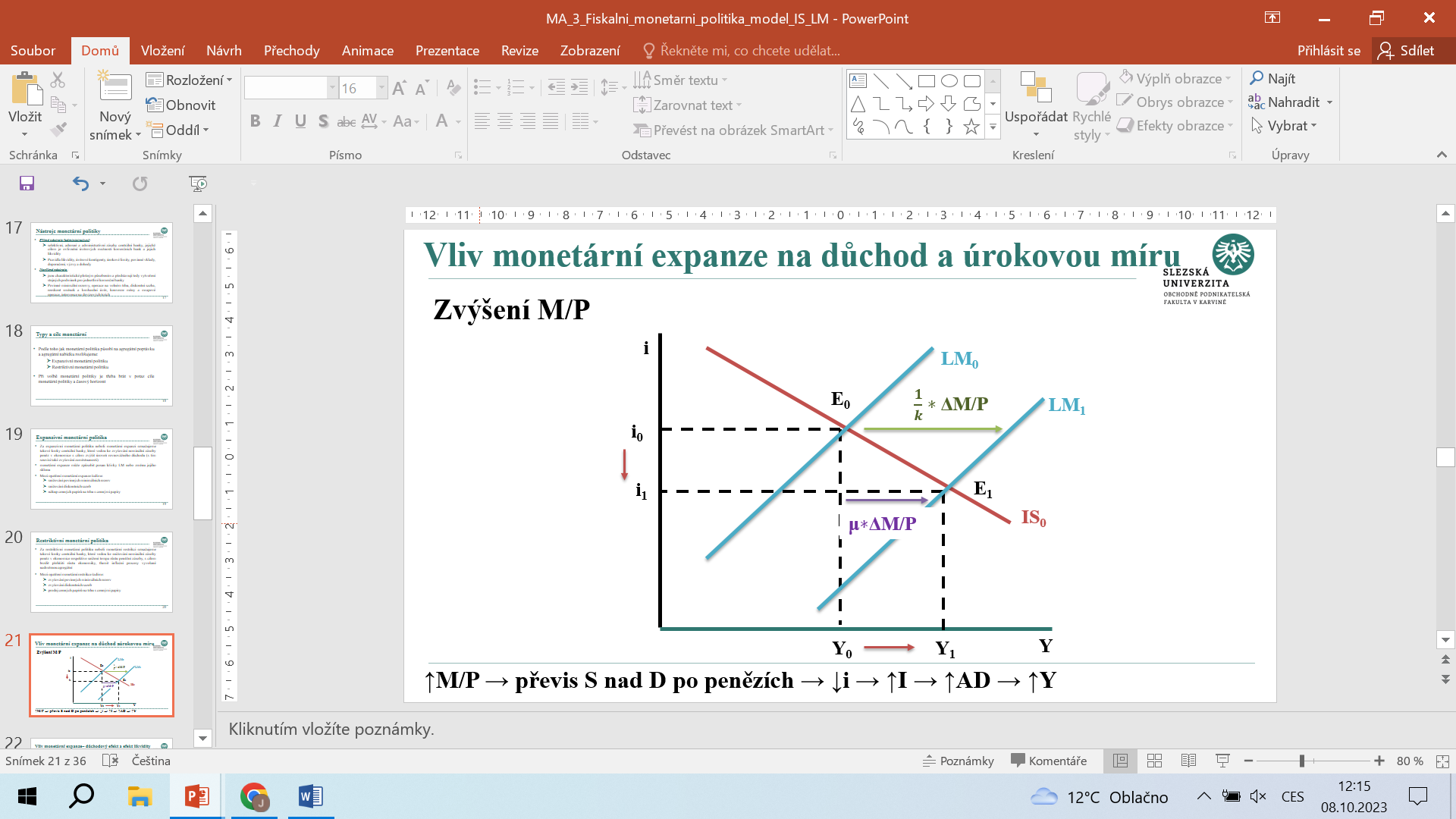 ↑M/P → převis S nad D po penězích → ↓i → ↑I → ↑AD → ↑Y
22/36
Vliv monetární expanze
Jelikož má křivka LM pozitivní sklon a křivka IS sklon negativní, má čistá monetární expanze dva efekty. Zvyšuje se úroveň rovnovážného důchodu z Y0 na Y1 – tento efekt nazýváme důchodovým efektem monetární expanze a zároveň dojde ke snížení úrokové sazby z i0 na i1 – tento efekt nazýváme efektem likvidity monetární expanze
Důchodový efekt je vyvolán tím, že zvýšení nabídky peněz sníží úrokovou míru, což vede ke zvyšování soukromých autonomních výdajů a tím pádem roste rovnovážný produkt
Efekt likvidity vzniká proto, že zvýšení nabídky peněz při pozitivně skloněné křivce LM vede k tomu, že veřejnost drží více peněz než potřebuje a za tento přebytek nakupuje ostatní finanční aktiva, která přinášejí výnos (úrok). Poptávka po ostatních finančních aktivech se zvyšuje, což vede k růstu jejich cen a následně k poklesu úrokové sazby.
23/36
Účinnost MP v případě pasti likvidity (h→∞)
Monetární restrikce - ↓M/P
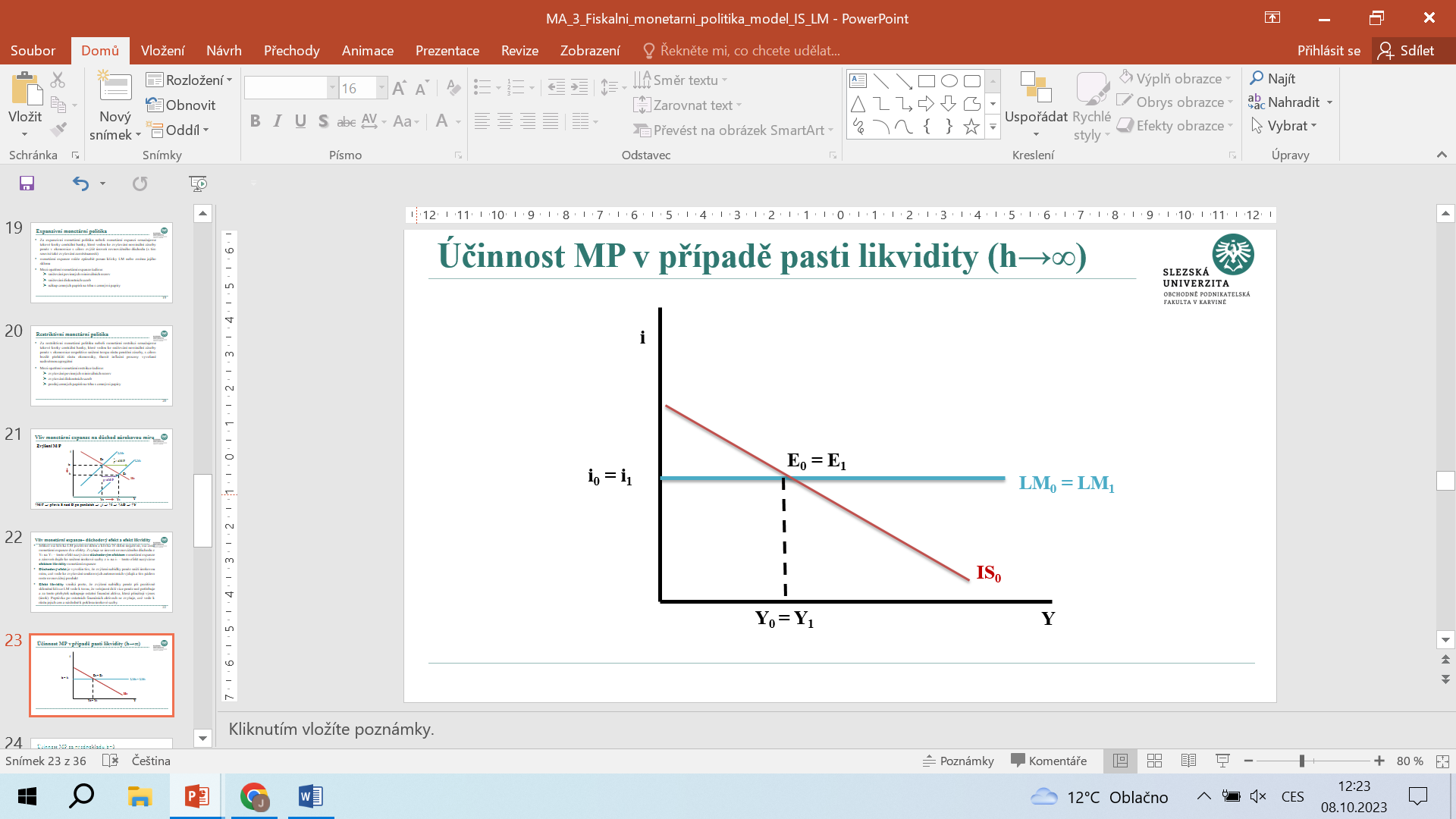 h→∞, tzn. úroková sazba je fixovaná, veřejnost je ochotna držet při dané úrokové míře jakékoliv množství nabízených peněz – MP je zcela neúčinná
24/36
Účinnost MP za předpokladu b=0
Monetární expanze – zvýšení M/P
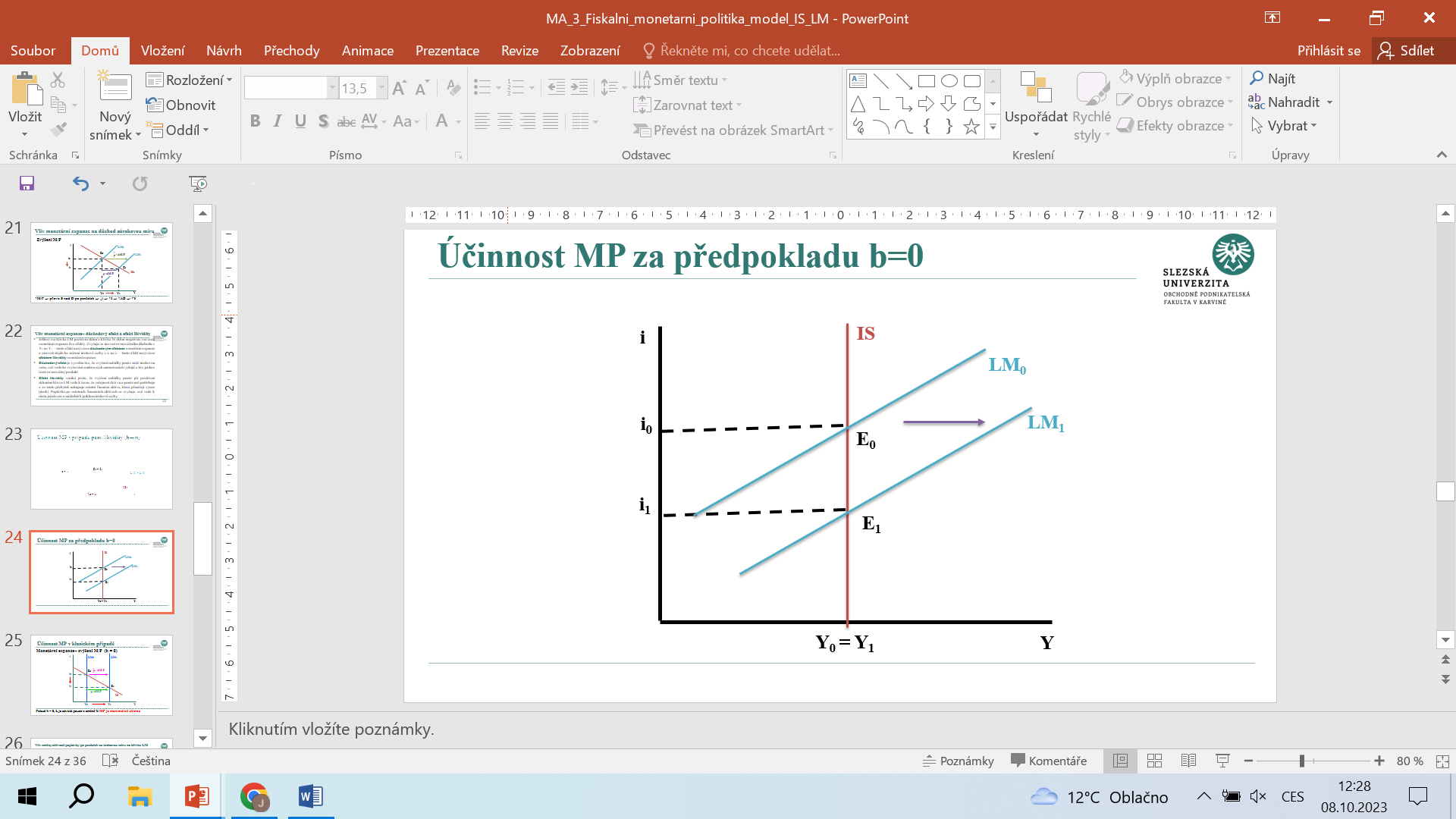 Pokud b = 0, nevede ↓i → ↑I a neroste ani Y  - MP je zcela neúčinná
25/36
Účinnost MP v klasickém případě
Monetární expanze – zvýšení M/P  (h = 0)
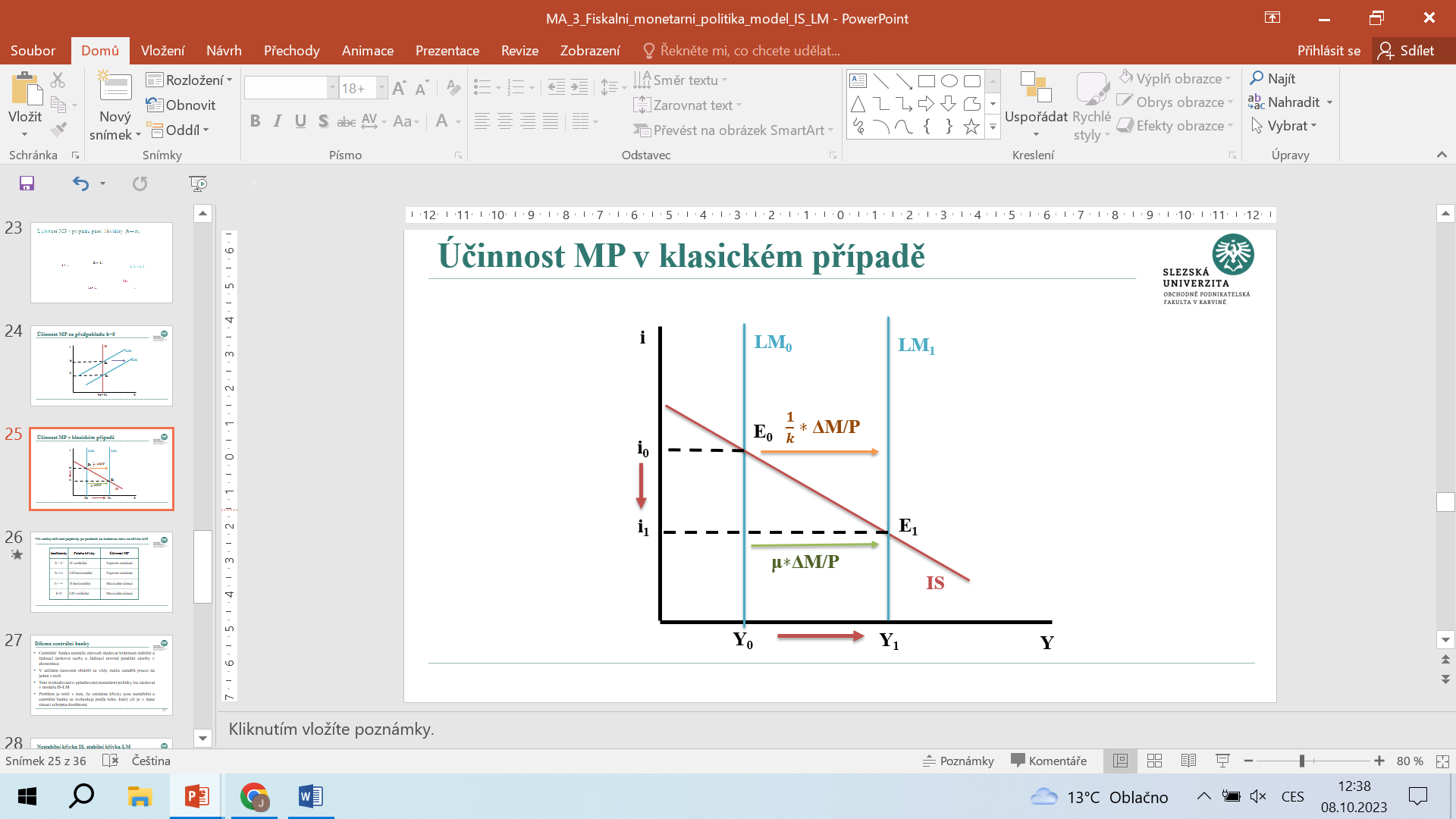 Pokud h = 0, L je závislá pouze na změně Y.  MP je maximálně účinná
26/36
Účinnost monetární politiky
27/36
Nestabilní křivka IS, stabilní křivka LM
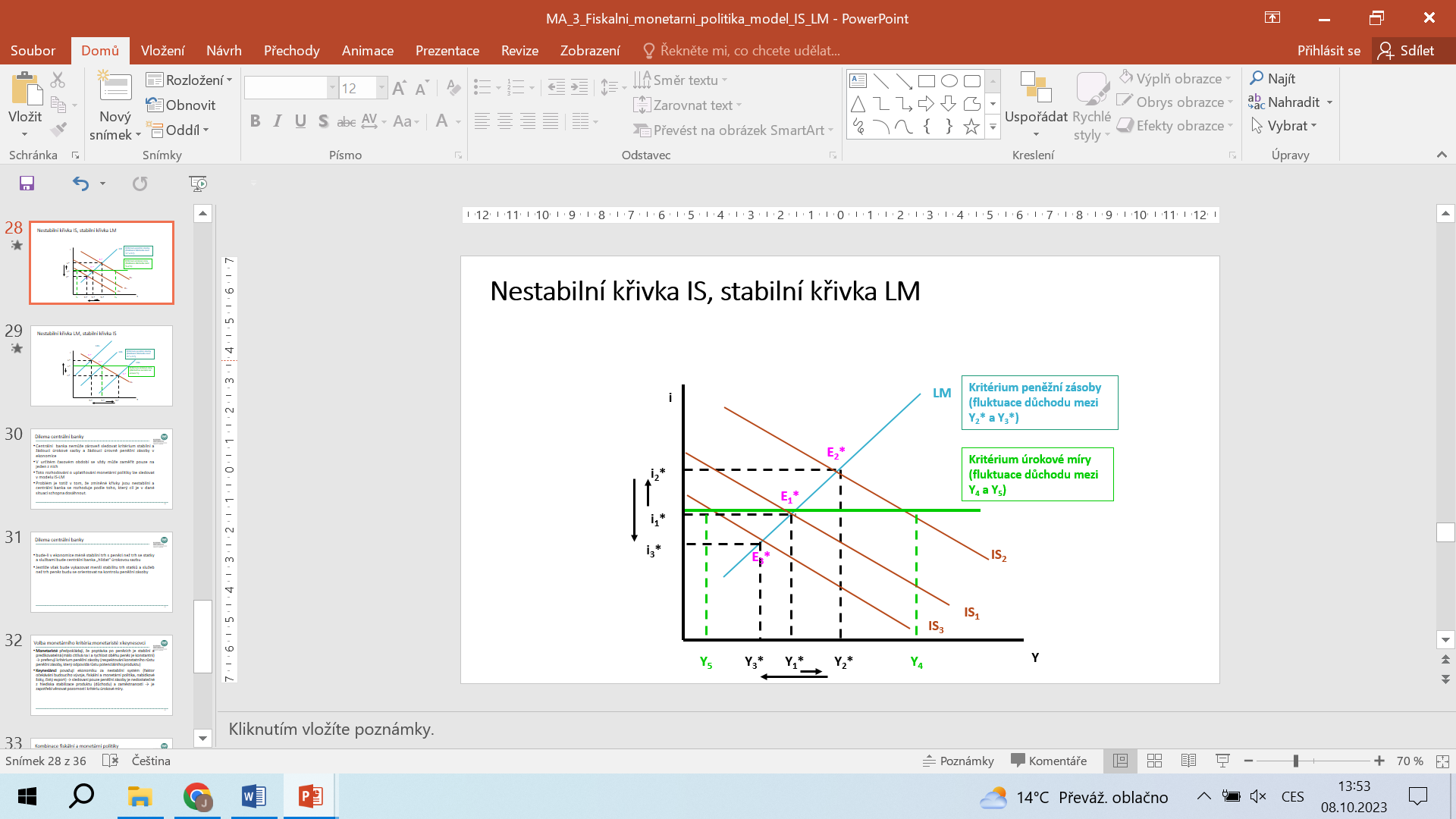 28/36
Nestabilní křivka LM, stabilní křivka IS
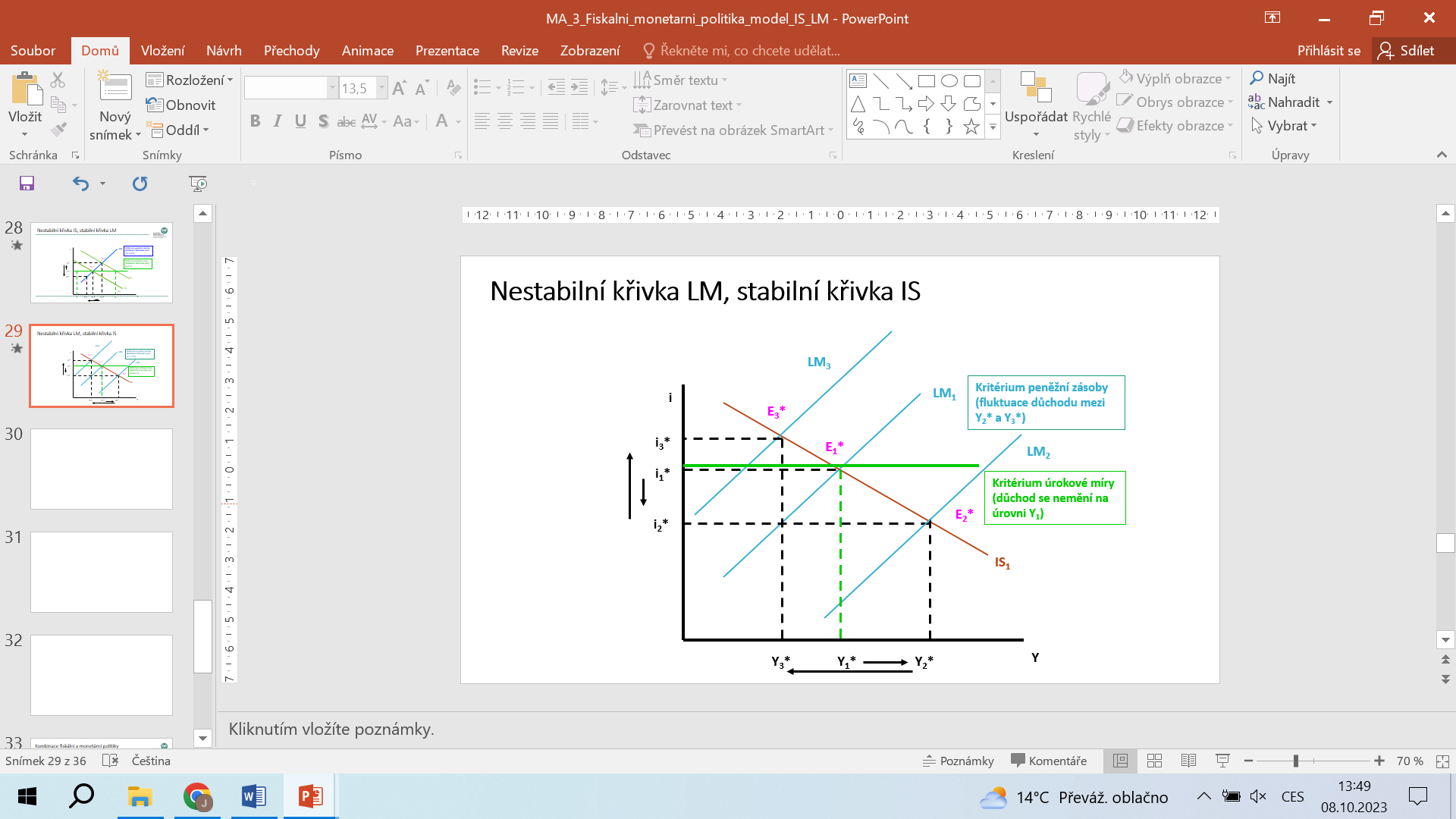 29/36
Dilema centrální banky
Centrální  banka nemůže zároveň sledovat kritérium stabilní a žádoucí úrokové sazby a žádoucí úrovně peněžní zásoby v ekonomice.
V určitém časovém období se vždy může zaměřit pouze na jeden z nich.
Toto rozhodování o uplatňování monetární politiky lze sledovat v modelu IS-LM.
Problém je totiž v tom, že zmíněné křivky jsou nestabilní a centrální banka se rozhoduje podle toho, který cíl je v dané situaci schopna dosáhnout.
30/36
Dilema centrální banky
Bude-li v ekonomice méně stabilní trh s penězi než trh se statky a službami bude centrální banka „hlídat“ úrokovou sazbu.
Jestliže však bude vykazovat menší stabilitu trh statků a služeb než trh peněz budu se orientovat na kontrolu peněžní zásoby.
31/36
Volba monetárního kritéria
Monetaristé předpokládají, že poptávka po penězích je stabilní a predikovatelná (málo citlivá na i a rychlost oběhu peněz je konstantní) → preferují kritérium peněžní zásoby (respektování konstatního růstu peněžní zásoby, který odpovídá růstu potenciálního produktu).
32/36
Volba monetárního kritéria
Keynesiánci považují ekonomiku za nestabilní systém (faktor očekávání budoucího vývoje, fiskální a monetární politika, nabídkové šoky, čistý export) → sledovaní pouze peněžní zásoby je nedostatečné z hlediska stabilizace produktu (důchodu) a zaměstnanosti → je zapotřebí věnovat pozornost i kritériu úrokové míry.
33/36
Kombinace fiskální a monetární politiky
Jako nejčastější příklad kombinace fiskální a monetární politiky v modelu IS-LM  je uváděn případ monetární akomodace fiskální politiky.
Jde o situaci, kdy vhodně zvolená monetární politika (expanze) odstraní vytěsňovací efekt způsobený fiskální expanzí v podobě zvýšení vládních výdajů.
Díky monetární expanzi klesne úroková sazba na původní úroveň a nedojde k reakci investic na růst úrokové míry a poklesu produktu.
34/36
Monetární akomodace fiskální politiky
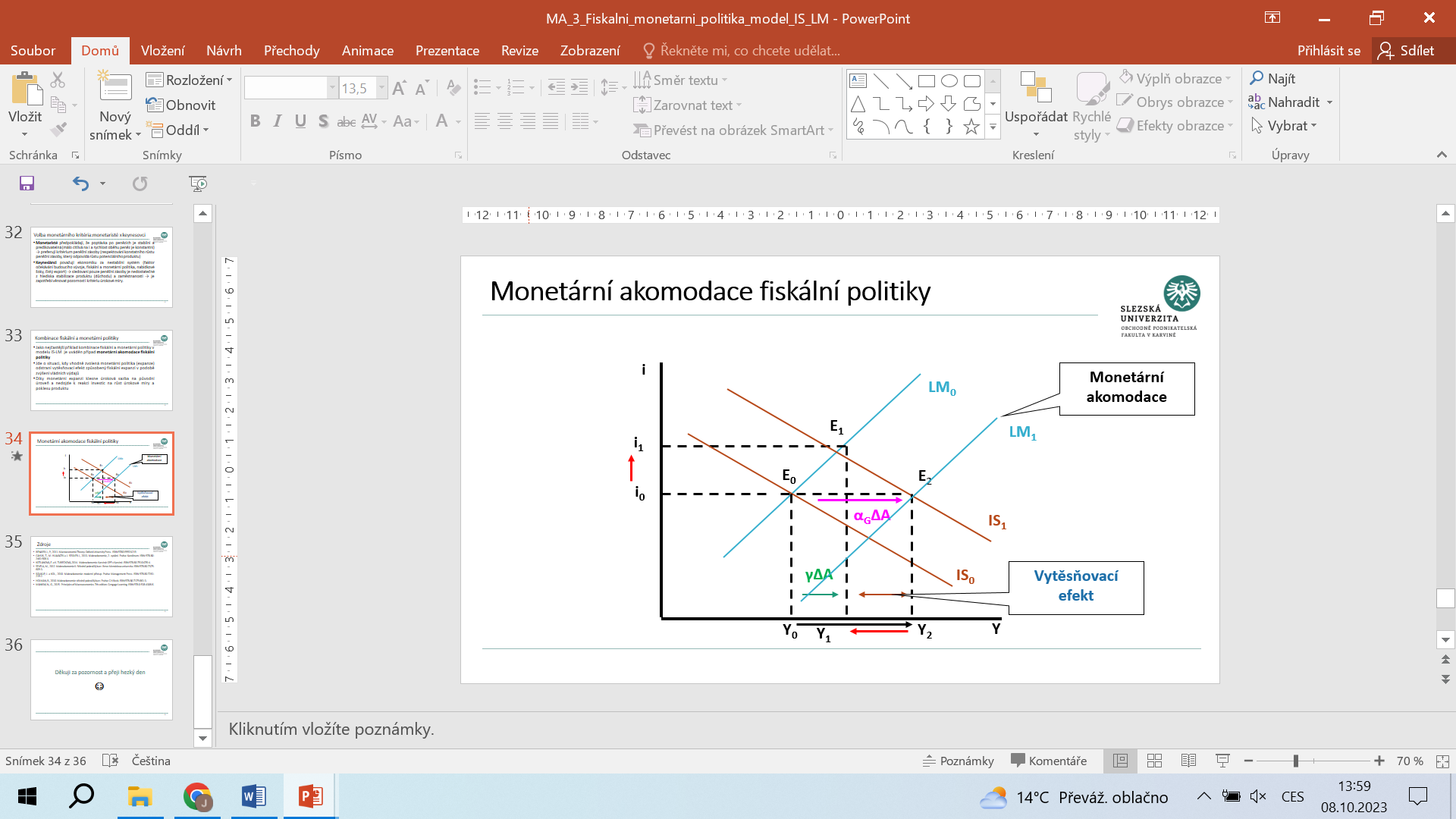 35/36
DĚKUJI ZA POZORNOST